Splay Trees
CMSC 420
Drawbacks of AVL trees
The unit cost for estimating the efficiency of AVL trees is about three times as much as the unit cost in the case of simple BSTs.
3 pointer assignments when compared to 1.
“Splaying”
Core idea of splay trees
Principle of locality
Locality and splay trees
Wait… what do you mean “pulled close”?
Via successive rotations!
Recall that those preserve the BST property.
We’ll see some examples right now.
Remember: Splay Trees are not guaranteed to be balanced at any given point in time!
In fact, in all but the most trivial examples, they will not be.
“Splaying” a node
We will define a new operation called splaying.
Splaying is like searching with steroids.
It searches for the node first, very much like classic BST searching.
Then, two options exist:
Either we will find the node
Or we won’t, but we will have found its parent node!
Spatial locality would then say: “Make access to this parent node and maybe his close neighborhood easier for an application, since he is likely to be needed soon”!
The “steroids” part
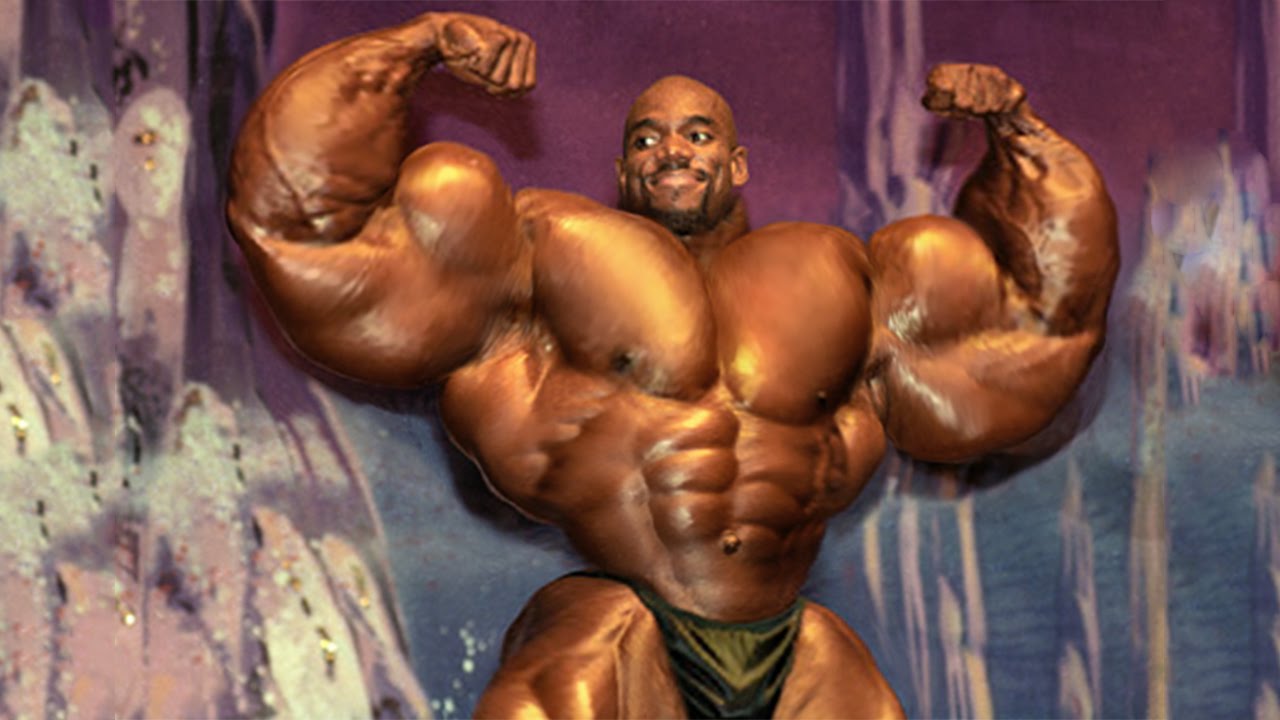 Irrespective of which node we reached, our splaying operation will then start pulling the node upwards towards the root of our tree!
It will accomplish this through rotations.
We will see how this works through some examples. 
In those examples, we have an existing BST on the root of which we call our splay routine: splay(key, node)
We do not insert or remove nodes from the tree: we are just searching for a key, with the stated intent of lifting it or its parent to the root.
Splaying example
root
15
20
8
22
13
14
10
11
Splaying example
splay(15, root)
root
15
15 is already at the root, so there is nothing to do (best case scenario for search!)
20
8
22
13
14
10
11
Splaying example
splay(8, root)
root
15
20
8
22
13
14
10
11
Splaying example
splay(8, root)
root
15
20
8
22
13
14
10
11
Splaying example
splay(8, root)
root
Right rotation
root
8
15
15
x
20
8
20
13
x
22
13
14
10
22
14
10
11
11
Splaying example
splay(12, root)
root
Note that 12 is not in the tree!
8
15
20
13
14
10
22
11
Splaying example
splay(12, root)
root
Note that 12 is not in the tree!
The descending part of the splaying routine will reach 11.
8
15
20
13
14
10
22
11
Splaying example
splay(12, root)
root
Note that 12 is not in the tree!
The descending part of the splaying routine will reach 11.
Ascending part (steroids): Bring 11 to the root!
8
15
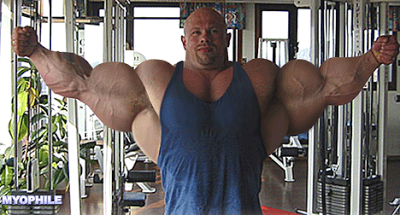 20
13
14
10
22
11
Bringing 11 to the root…
root
8
15
20
13
14
10
22
11
Bringing 11 to the root…
root
8
15
20
13
L-R Rotation here!
(also called a zig-zag rotation in the context of splay trees)
14
10
22
11
Bringing 11 to the root…
root
8
15
11
20
13
10
22
14
Bringing 11 to the root…
root
8
R-L Rotation here!
(this is also zig-zag)
15
11
20
13
10
22
14
Bringing 11 to the root…
root
Notice how 10, 13 and 14, all close neighbors of 11 before we splayed it, are now one level closer to the root?
11
8
15
20
10
13
22
14
Bringing 11 to the root…
root
Notice how 10, 13 and 14, all close neighbors of 11 before we splayed it, are now one level closer to the root?
11
8
But this was quite expensive!

2 zig-zag rotations
Can be done cheaper than 4 left or right rotations by intelligent pointer assignments.
15
20
10
13
22
14
Thought experiment
splay(12, root)
root
8
This operation was pretty costly. 
This is because 11, 12’s parent (12 is not in the tree), needed 2 (two) zig-zags to get to the root.
15
20
13
14
10
22
11
Thought experiment
splay(12, root)
root
8
This operation was pretty costly. 
This is because 11, 12’s parent (12 is not in the tree), needed 2 (two) zig-zags to get to the root.
But what if we had splayed 10 before we splay 12 (for whatever reason)?
15
20
13
14
10
22
11
Thought experiment
splay(10, root)
root
10
8
15
13
20
22
14
Thought experiment
splay(10, root)
root
10
8
15
This is the result you should have gotten if everything was correct.
13
20
22
14
Thought experiment
splay(10, root)
root
10
8
15
This is the result you should have gotten if everything was correct.
13
20
Suppose we splay 12 now. (1) Which node will ascend to the root? ____(2) How many zig-zigs or zig-zags do we need? __
22
14
Thought experiment
splay(10, root)
root
10
8
15
This is the result you should have gotten if everything was correct.
13
20
Suppose we splay 12 now. (1) Which node will ascend to the root? _13_(2) How many zig-zigs or zig-zags do we need? __
22
14
Thought experiment
splay(10, root)
root
10
8
15
This is the result you should have gotten if everything was correct.
13
20
Suppose we splay 12 now. (1) Which node will ascend to the root? _13_(2) How many zig-zigs or zig-zags do we need? _1_
22
14
Thought experiment
splay(10, root)
root
10
8
15
This is the result you should have gotten if everything was correct.
13
20
Suppose we splay 12 now. (1) Which node will ascend to the root? _13_(2) How many zig-zigs or zig-zags do we need? _1_
22
14
Locality strikes again! In our favor.
Searching a splay tree
Assuming splay(Key key, Node node) implemented, develop a routine search(Key key) now, in your notes!
Your search method should return null if the key is not there and the key itself if it is.
Assume your splay tree class begins like this:
Searching a splay tree
Assuming splay(Key key, Node node) implemented, develop a routine search(Key key) now, in your notes!
Your search method should return null if the key is not there and the key itself if it is.
Assume your splay tree class begins like this:
public class SplayTree<Key extends Comparable<Key>> {
	private class Node {
	     Key key;
	     Node left, right;
	}
	private Node root;
	private Node splay(Key key, Node node){/* This is assumed implemented */}
Search routine
public Key search(Key key){
	if(root == null)
		return null;
	root = splay(key, root);
	if(root.key.compareTo(key) == 0)
		return root.key;
	else 
		return null;
}
Search routine
public Key search(Key key){
	if(root == null)
		return null;
	root = splay(key, root);
	if(root.key.compareTo(key) == 0)
		return root.key;
	else 
		return null;
}
search() is a breeze given splay() 
Insertion in a splay tree
Let the element to be inserted be called x.
By temporal locality, we expect to need to search for or  delete x soon.
So we would like fast access to x, i.e for it to be at the root after insertion.
While we could insert and then splay, that would be the dumbest thing we could do all year. 
And it’s still only June!
After all, if I want x in the root, why even descend the pointers towards the leaves of the tree?
Insertion
Suppose, for a moment, that we don’t allow duplicates in our splay tree
Consistent with using the structure as a dictionary! 
Then, here’s how insertion will work:
Splay the root node with the key to be inserted.
Compare new root’s key with key to be inserted.
If they’re equal, do nothing, since we don’t allow duplicates.
If the new root’s key is the biggest key in the set smaller than our new key (inorder predecessor), then name this case #1.
If the new root’s key is the smallest key in the set bigger than our new key (inorder successor), then name this case #2.
Case #1: Inorder Predecessor
Case #1: Inorder Predecessor
x
Case #1: New root’s key is Inorder Predecessor
We satisfy the BST property.
Newly inserted key immediately available: leveraging locality!
x
Case #2: New root’s key is inorder successor
x
Examples
Insert ‘Q’ in the following splay tree:
V
Z
R
B
C
Q
Examples
Insert ‘Q’ in the following splay tree:
Q is already in the tree, so no actual insertion will take place!

However, we will splay the root with key ‘Q’, causing the leaf node that contains ‘Q’ to ascend to the root (2 zig-zigs)
Q
R
C
V
B
Z
Examples
Insert ‘D’ in the tree
Q
R
C
V
B
Z
Examples
Insert ‘D’ in the tree
Why don’t you do this yourselves real quick?
Q
R
C
V
B
Z
Examples
Insert ‘D’ in the tree
D is not in the tree.
Last node visited is ‘C’
Splay the root wth key ‘C’
Insert ‘D’ as a new root that is the inorder successor of ‘C’
D
Q
C
R
B
V
Z
Practice
Now go ahead and insert ‘P’.
D
Q
C
R
B
V
Z
Practice
Now go ahead and insert ‘P’.
DP is not in the tree.
Last node visited is ‘Q’
Splay the root with key ‘P’
Insert ‘P’ as a new root that is the inorder predecessor of ‘Q’
P
Q
D
C
R
V
B
Z
Deletion
Deletion is similar to addition
Splay trees have,  the easiest (and most efficient) deletion process among all balanced binary trees that we will discuss.
Process (roughly)
Splay the root with the key to be deleted
If the root doesn’t contain the key to be deleted, nothing to do. We did, however, massively improve access to an inorder predecessor or successor.
If the root does actually contain the key, split between cases:
(Easy case): If the left child is null, we splayed the root with the minimum key in the tree. Just replace the root with its right child
(Hard case): If not, splay the (non-null) left child of the root with the key to be deleted once again. This will bring the key’s inorder predecessor as the left child of the old root, and we can then replace the root with that particular child!
Deletion examples
root
Let’s delete ‘B’
P
Q
D
C
R
V
B
Z
Deletion examples
root
Let’s delete ‘B’
Once splayed, ‘B’ will be at the root!
After that, it’s a simple pointer assignment to change the root to point to it.
B
P
Q
D
C
R
V
Z
Deletion examples
root
Let’s delete ‘B’
Once splayed, ‘B’ will be at the root!
After that, it’s a simple pointer assignment to change the root to point to its right child, ‘P’.
The neighborhood of ‘B’ (‘C’, ‘D’) still remain close to the root.
B
P
Q
D
C
R
V
Z
Deletion examples
Please go ahead and delete ‘R’!
root
P
Q
D
C
R
V
Z
Deletion examples
Please go ahead and delete ‘R’!
Let’s do this one on the whiteboard…
root
P
Q
D
C
R
V
Z
Theory behind splay trees
Theory behind splay trees
Theory behind splay trees
Theory behind splay trees
Amortized Constant
Amortized Linear
Amortized Logarithmic
Something else 
(what?)
Theory behind splay trees
Amortized Constant
Amortized Linear
Amortized Logarithmic
Something else 
(what?)
Theory behind splay trees
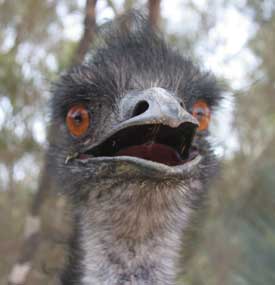 And here we see what we pay, on average: the base 2 logarithm of the maximum amount of nodes ever present in the sequence!
Amortized Constant
Amortized Linear
Amortized Logarithmic
Something else 
(what?)
Theory behind splay trees
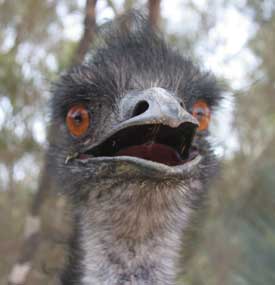 And here we see what we pay, on average: the base 2 logarithm of the maximum amount of nodes ever present in the sequence!
Amortized Constant
Amortized Linear
Amortized Logarithmic
Something else 
(what?)
Reminds us of threaded trees?
Take-home message
… … …
… … …
… … …
… … …